Affaldshierarkiet
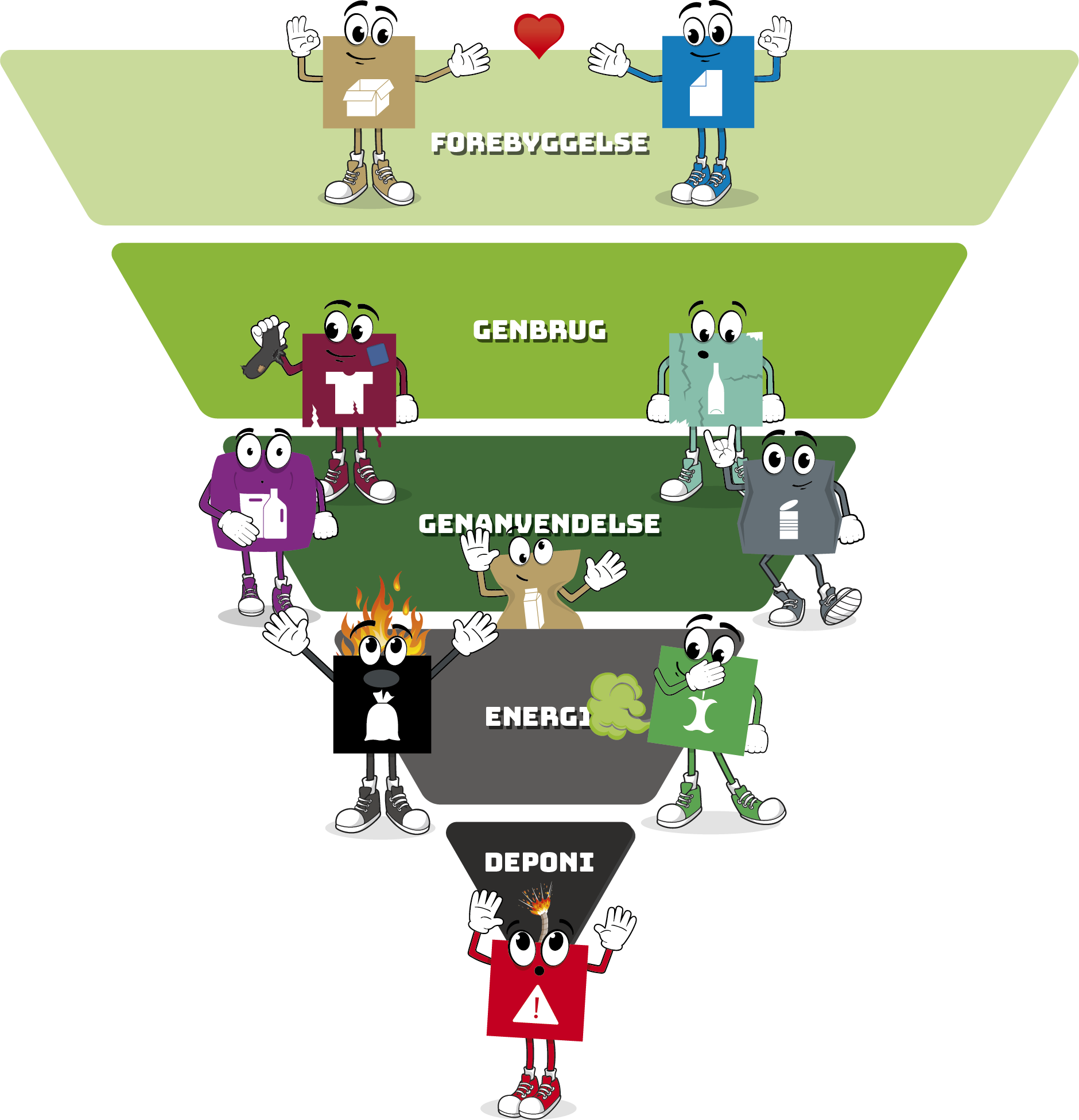